«Мы на телевидении»
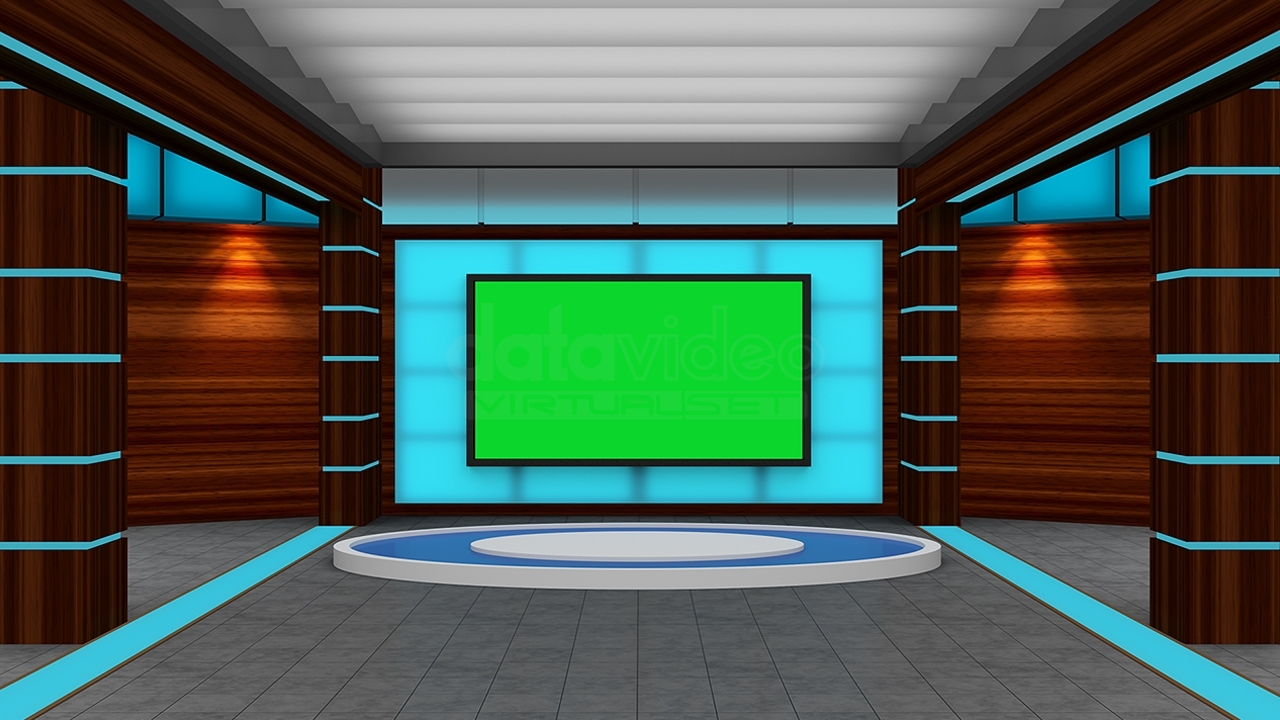 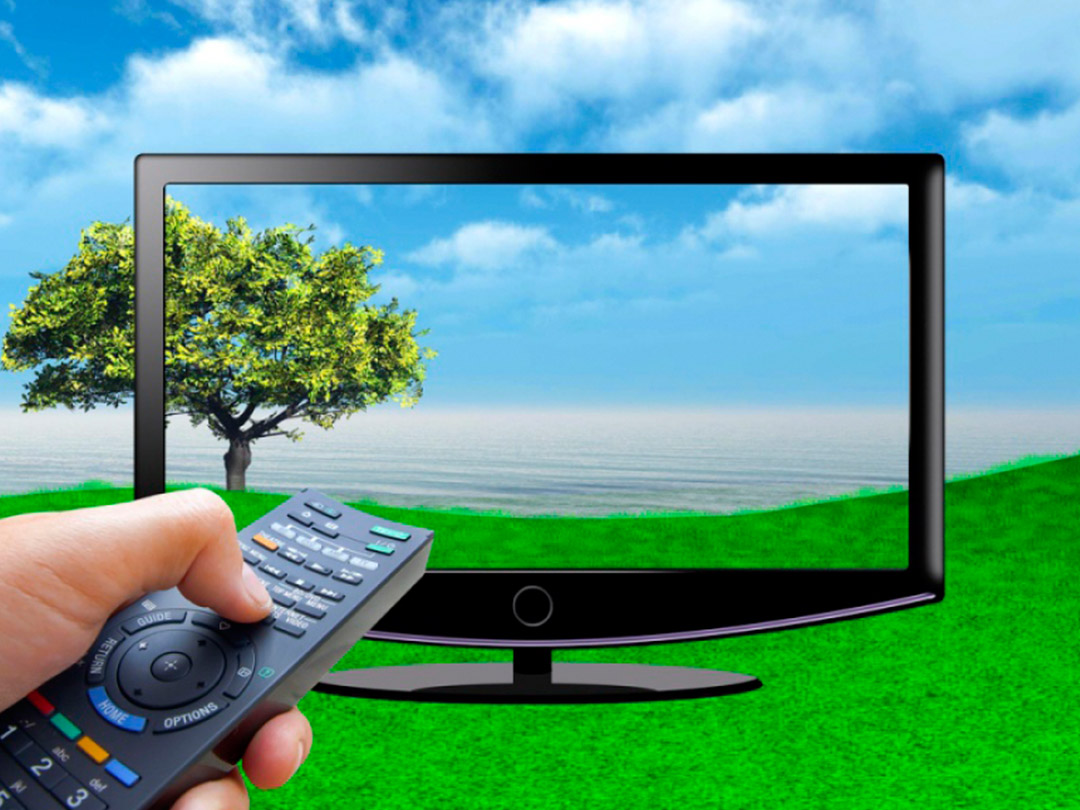 Начать игру
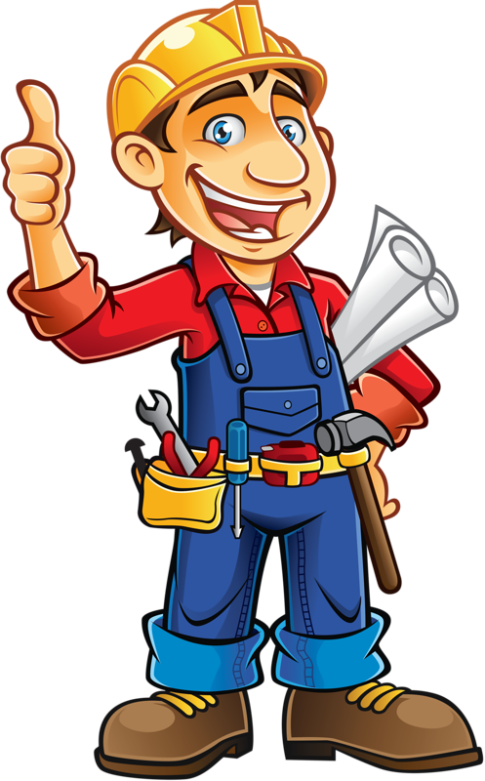 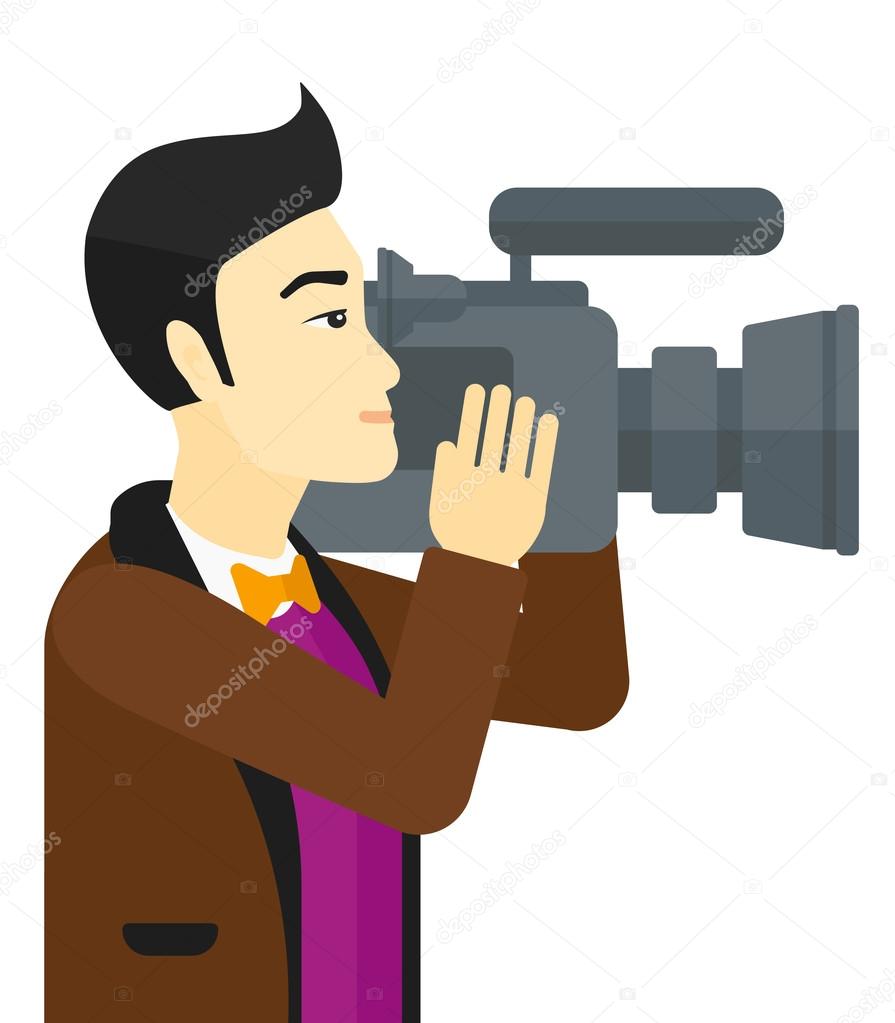 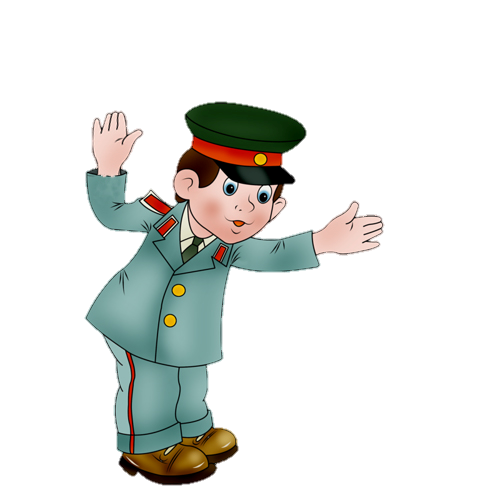 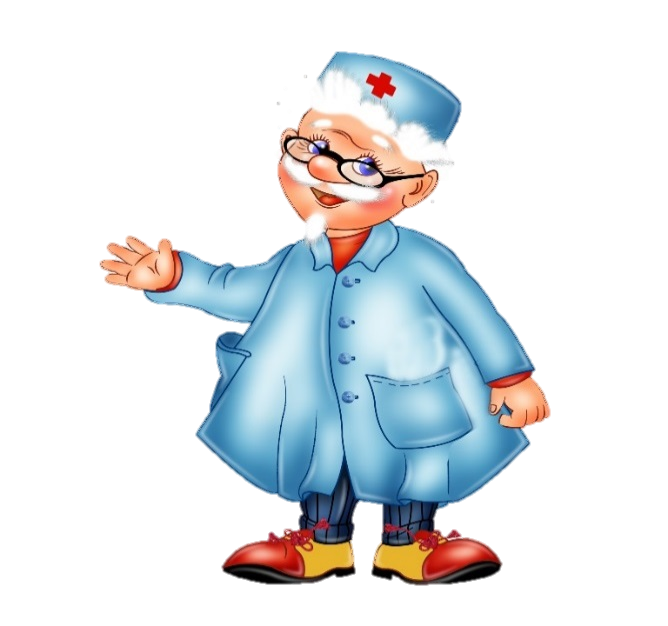 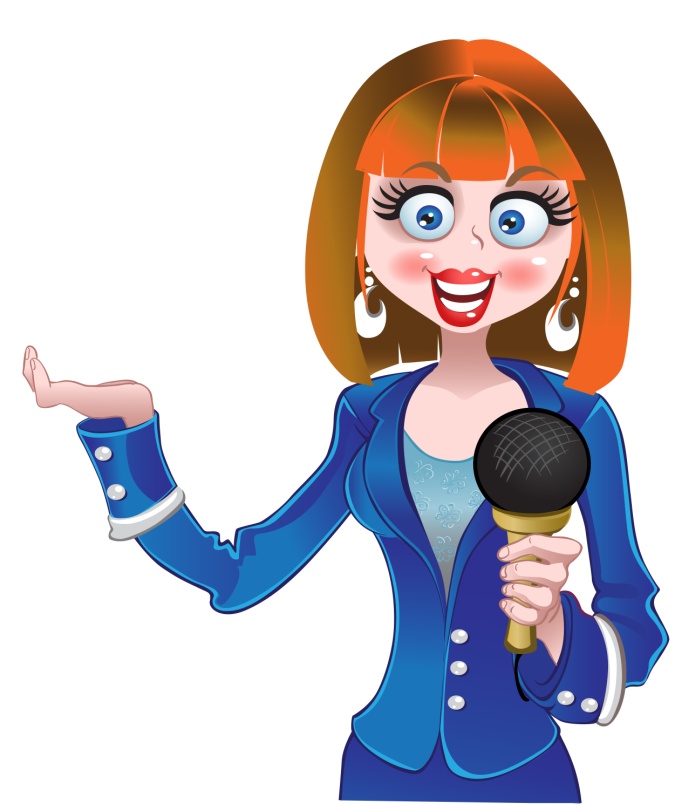 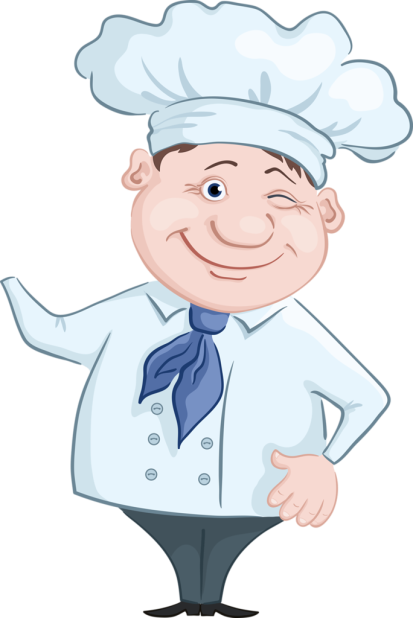 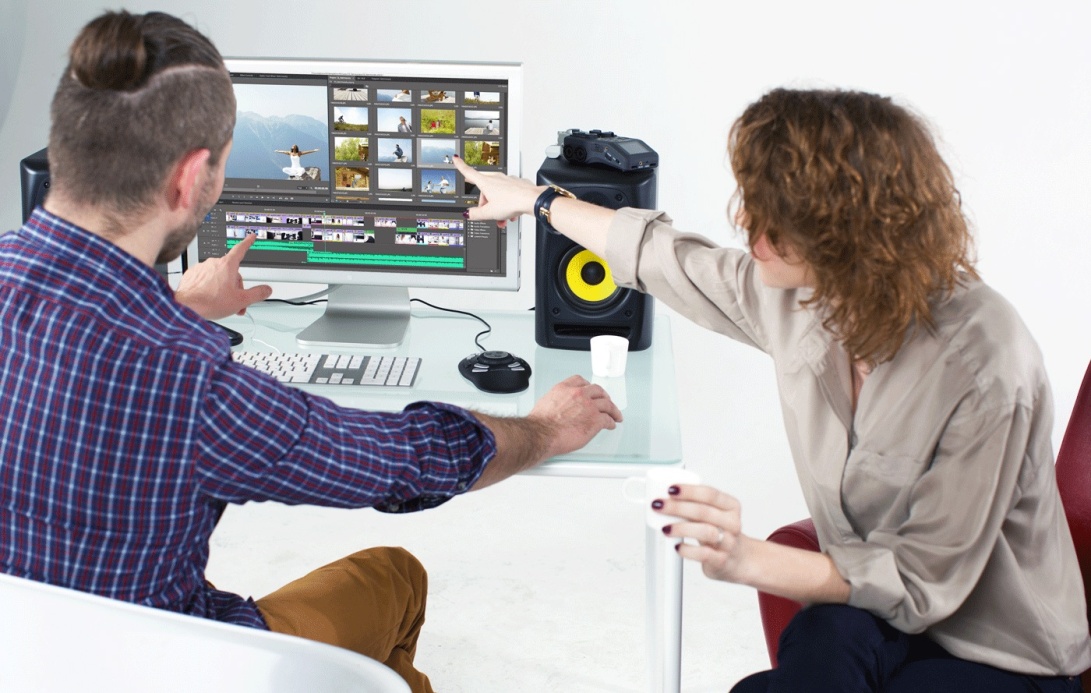 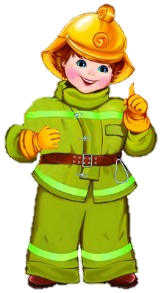 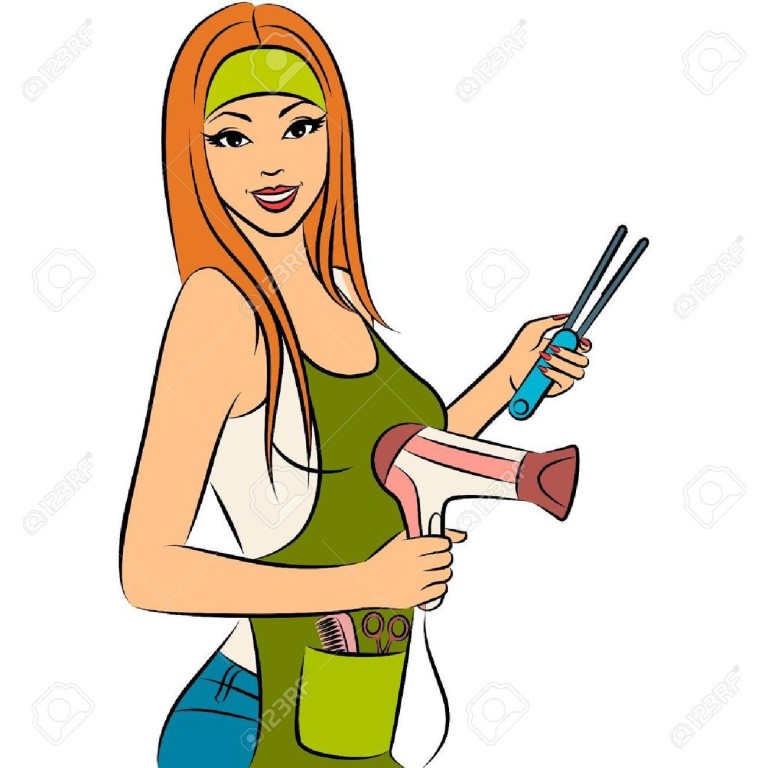 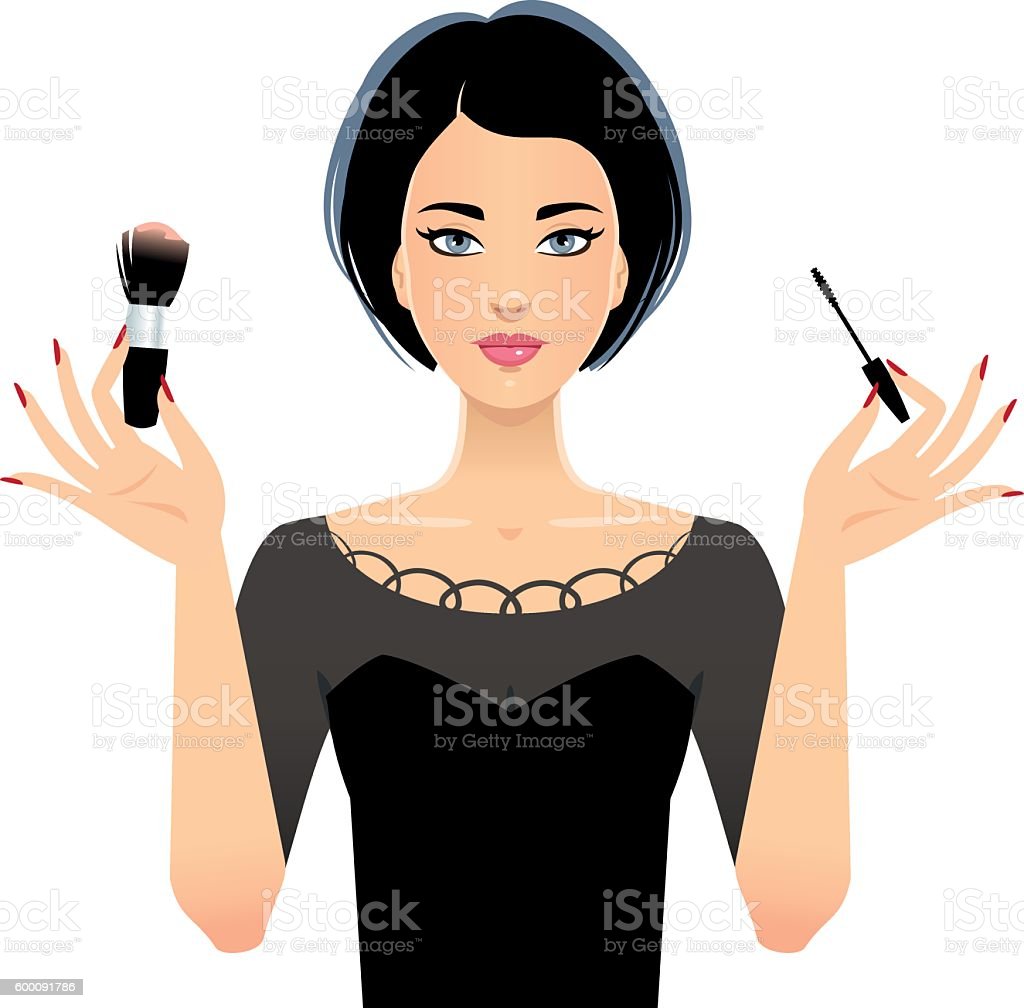 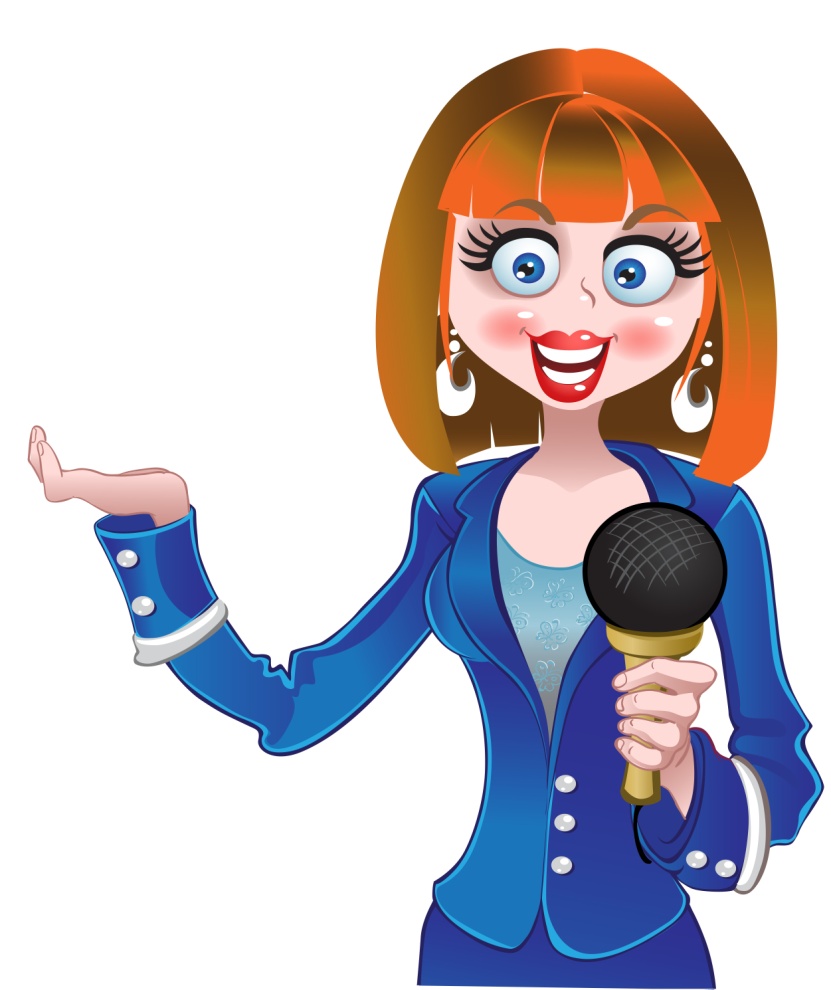 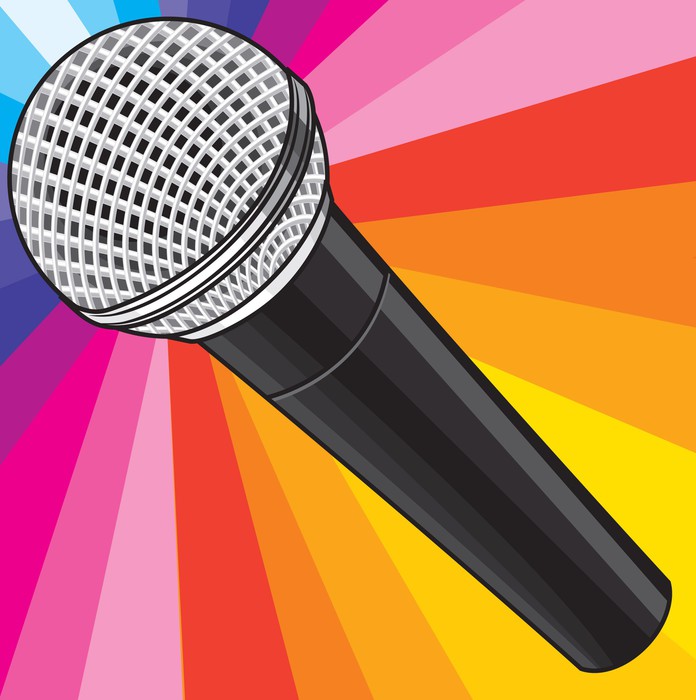 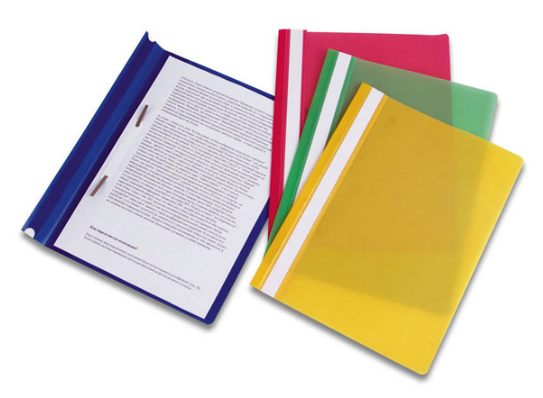 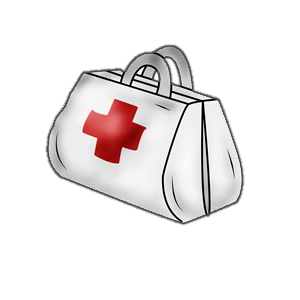 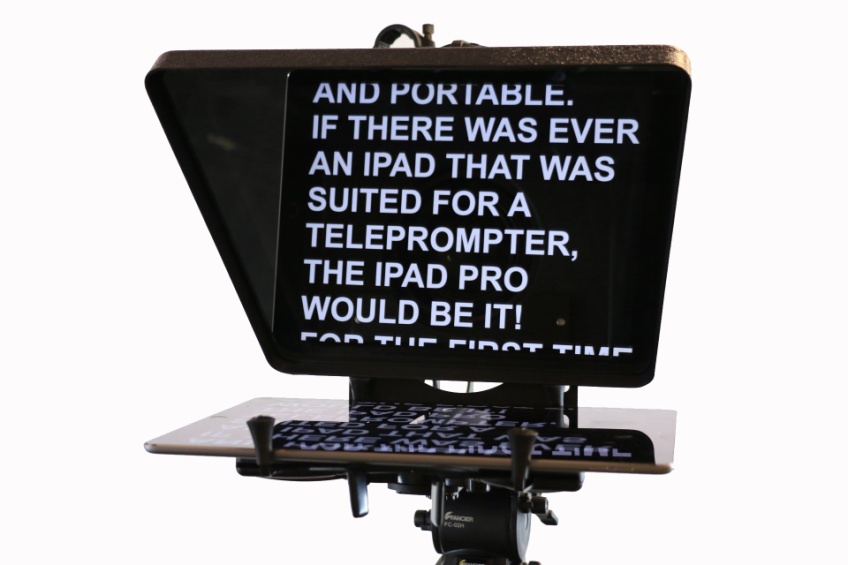 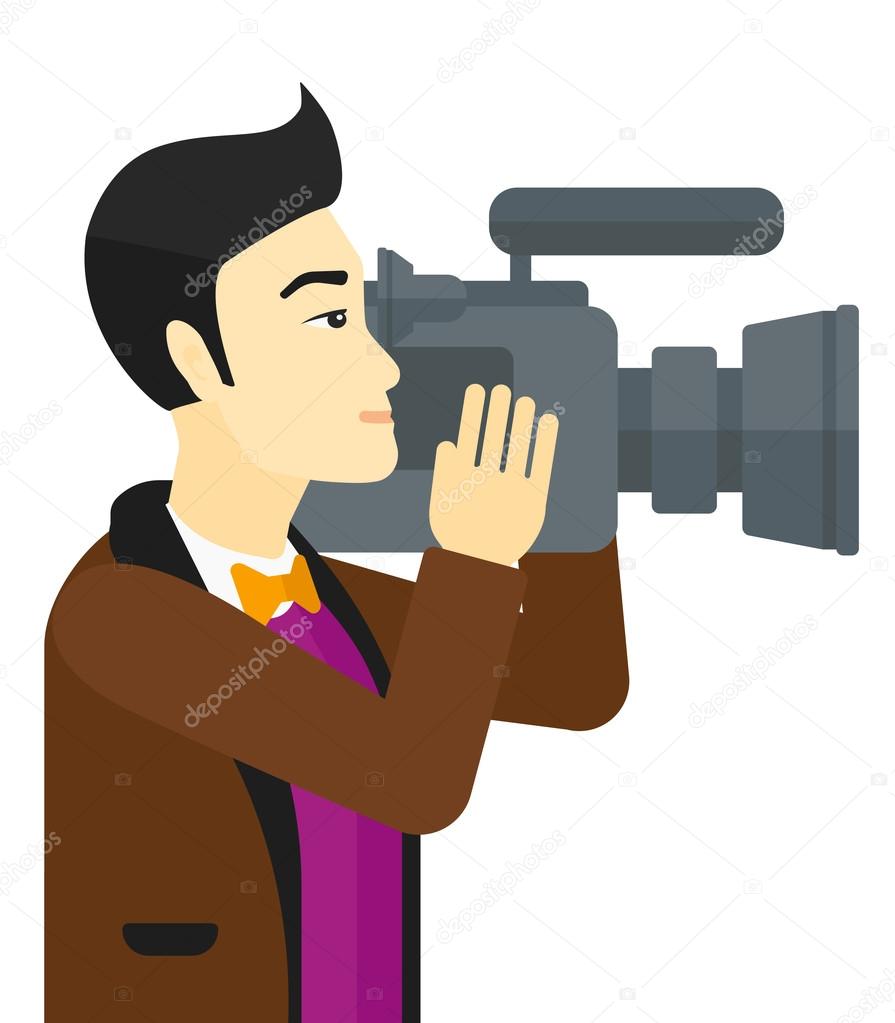 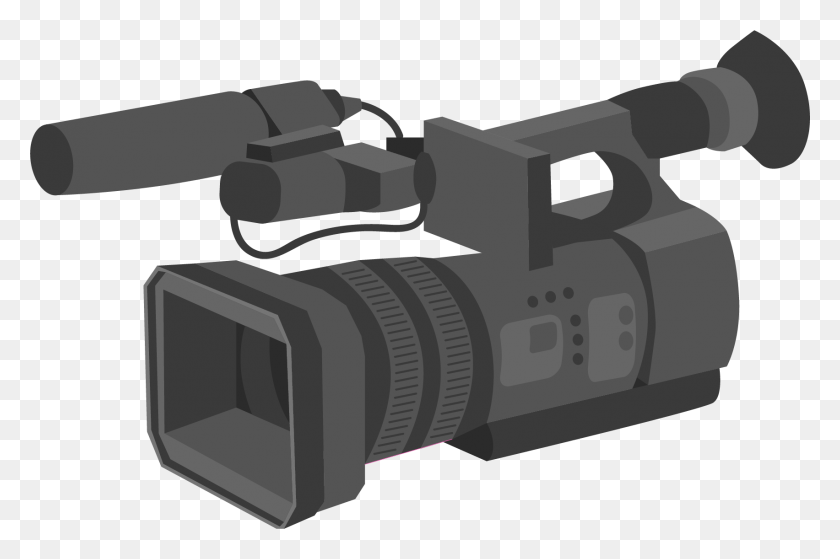 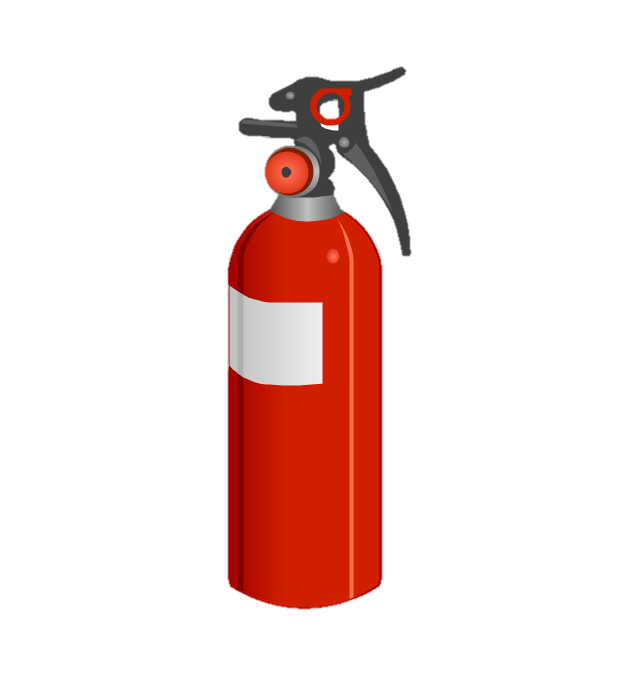 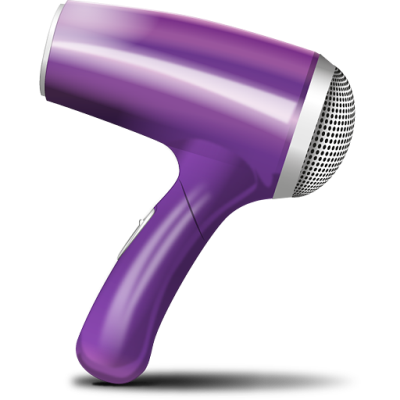 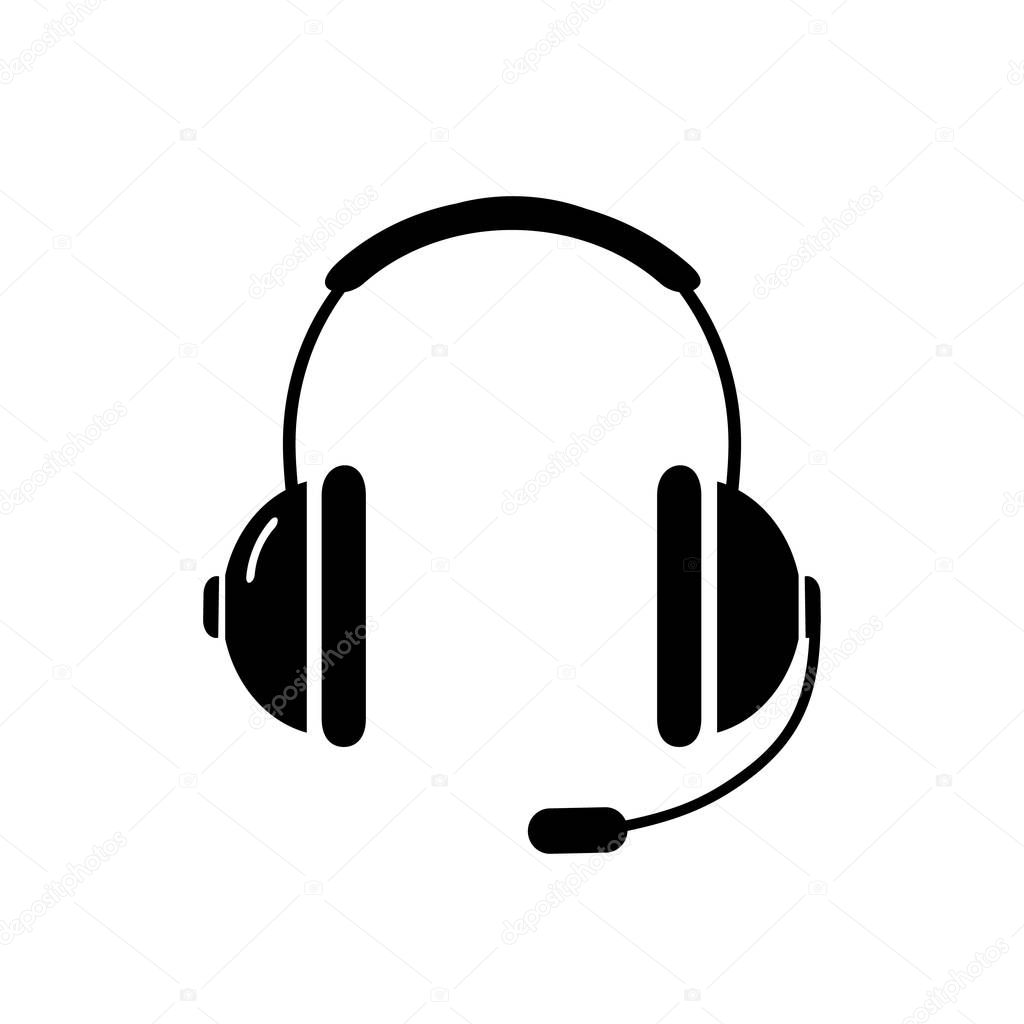 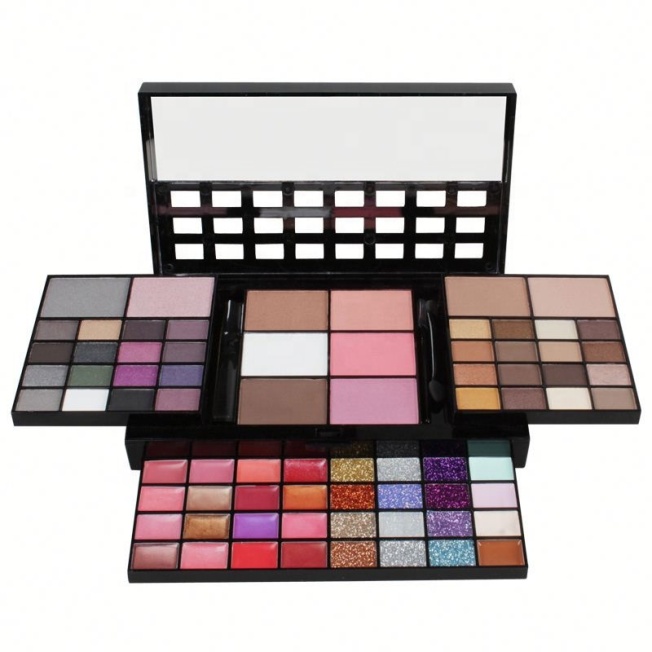 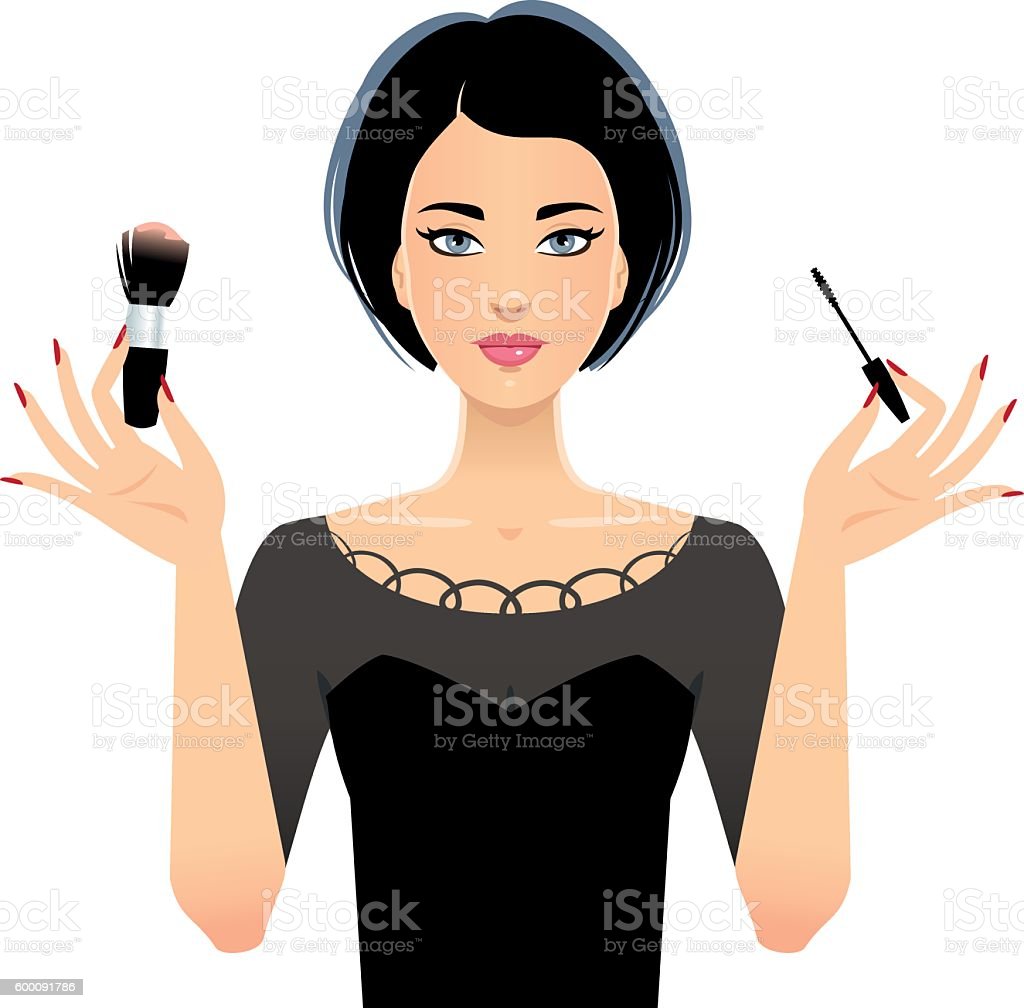 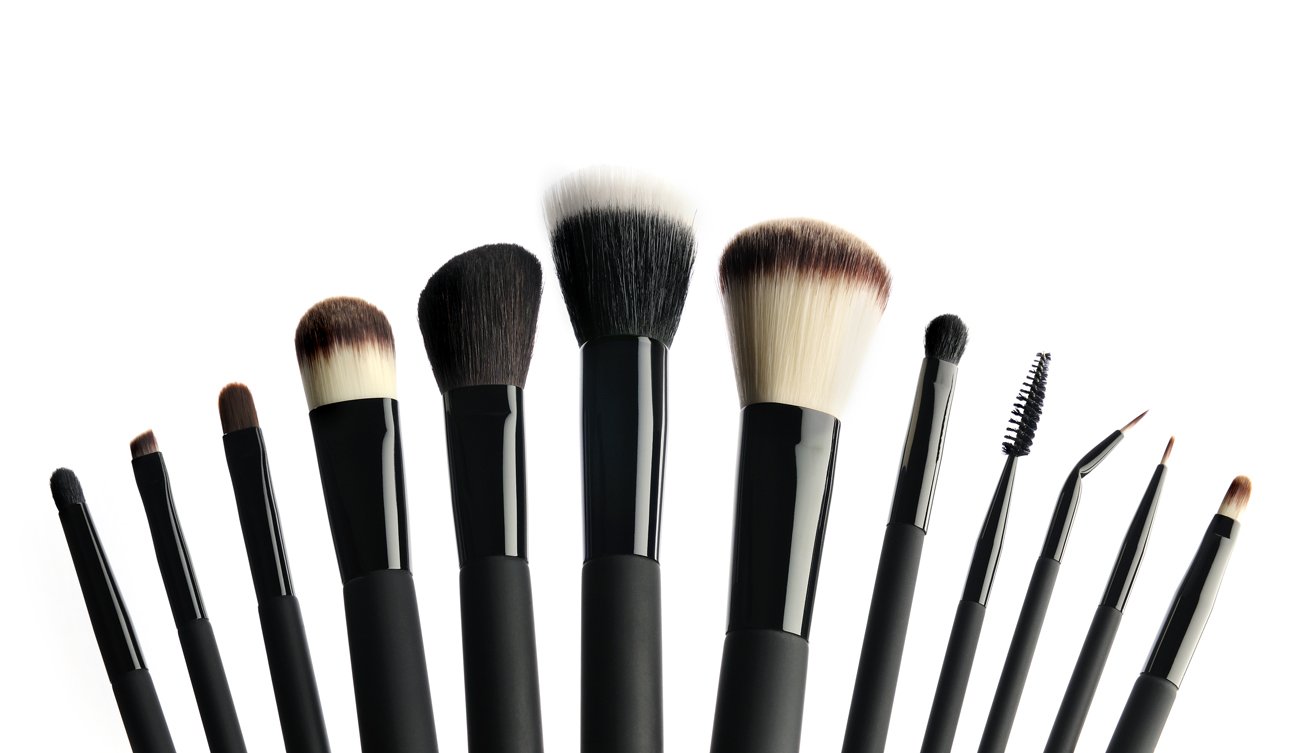 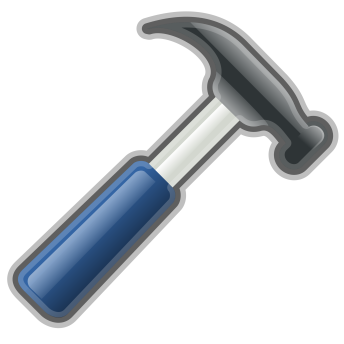 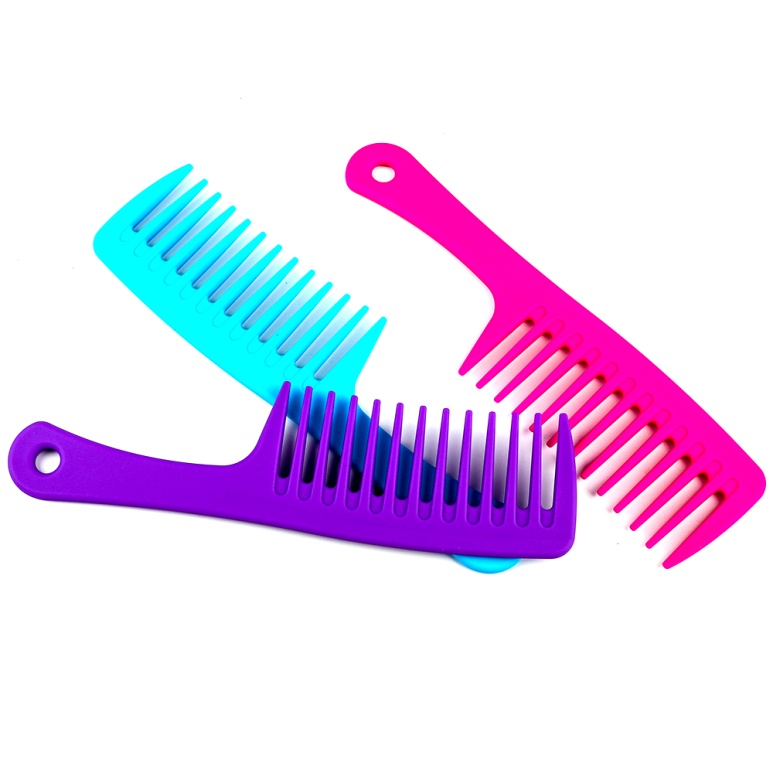 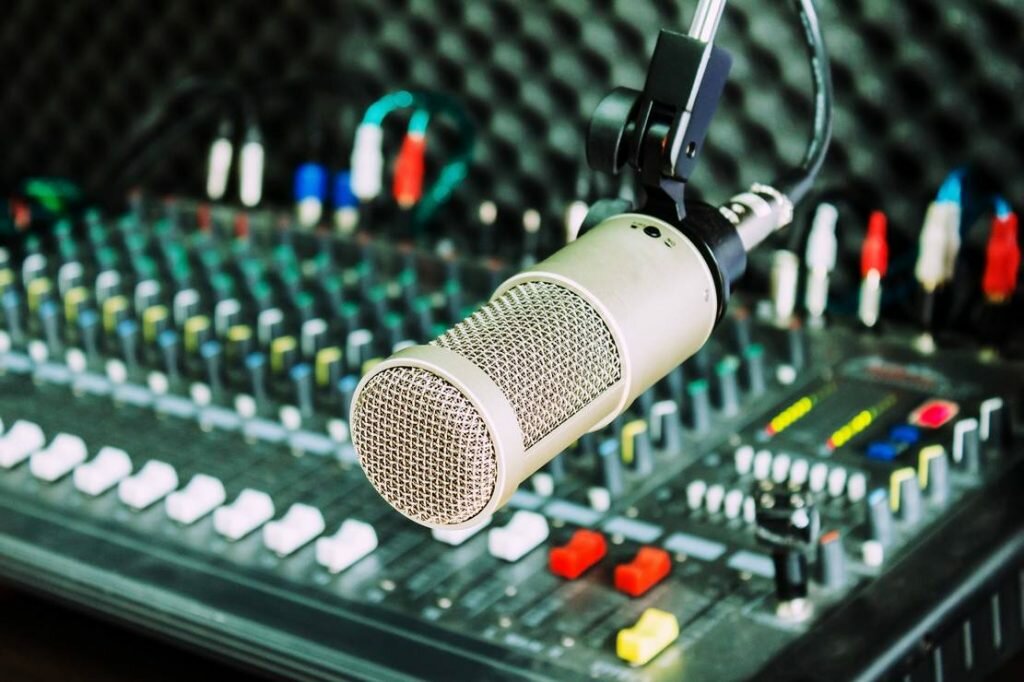 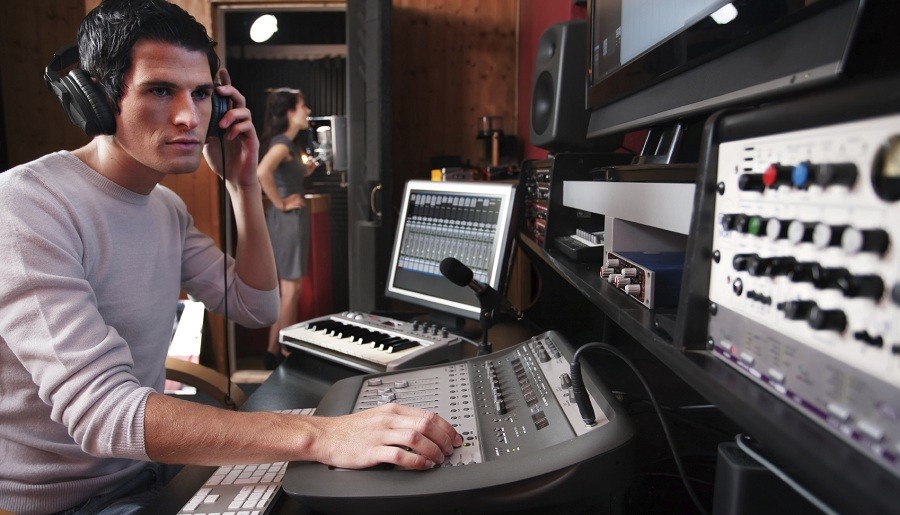 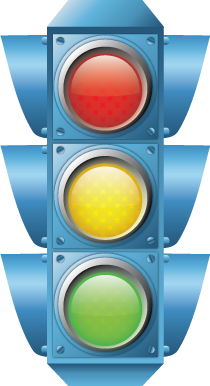 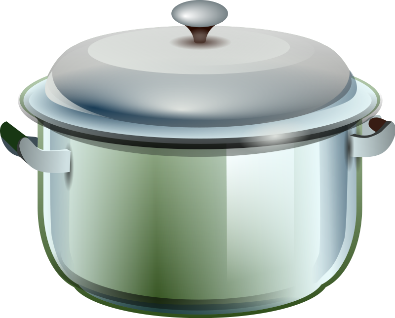 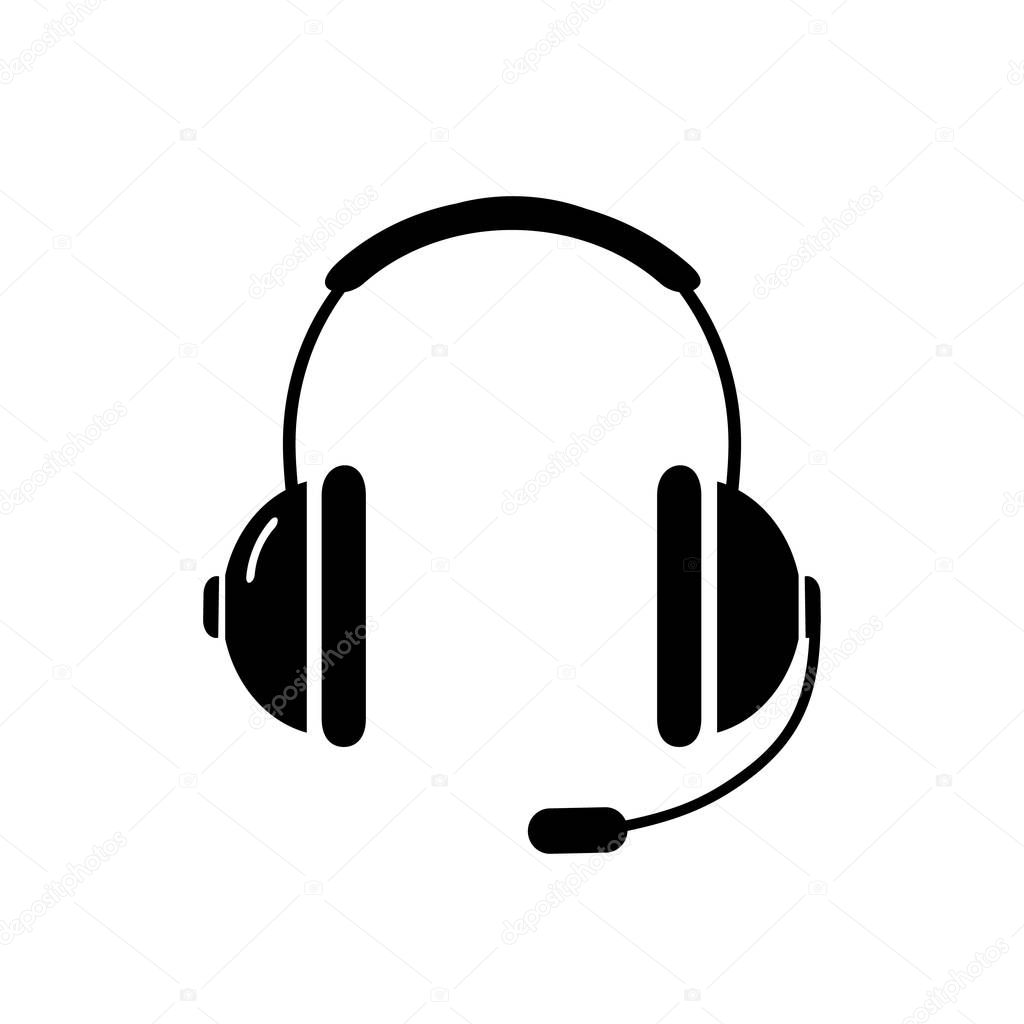 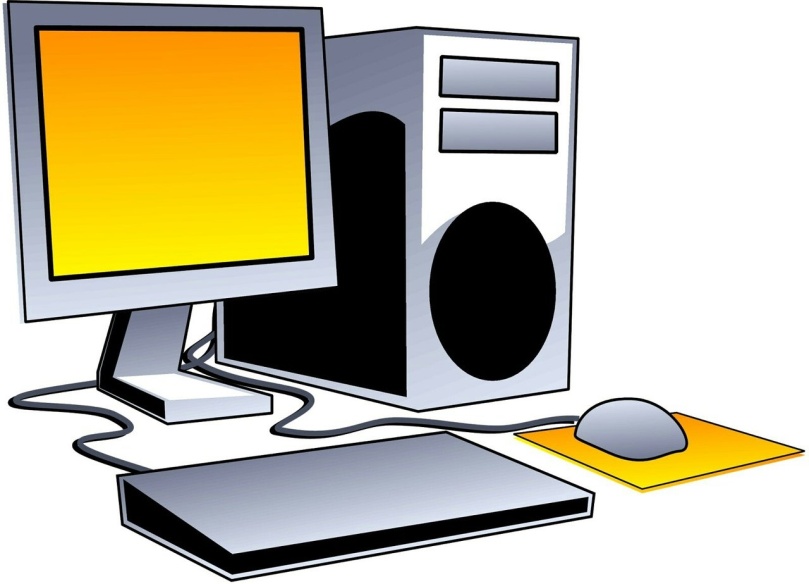 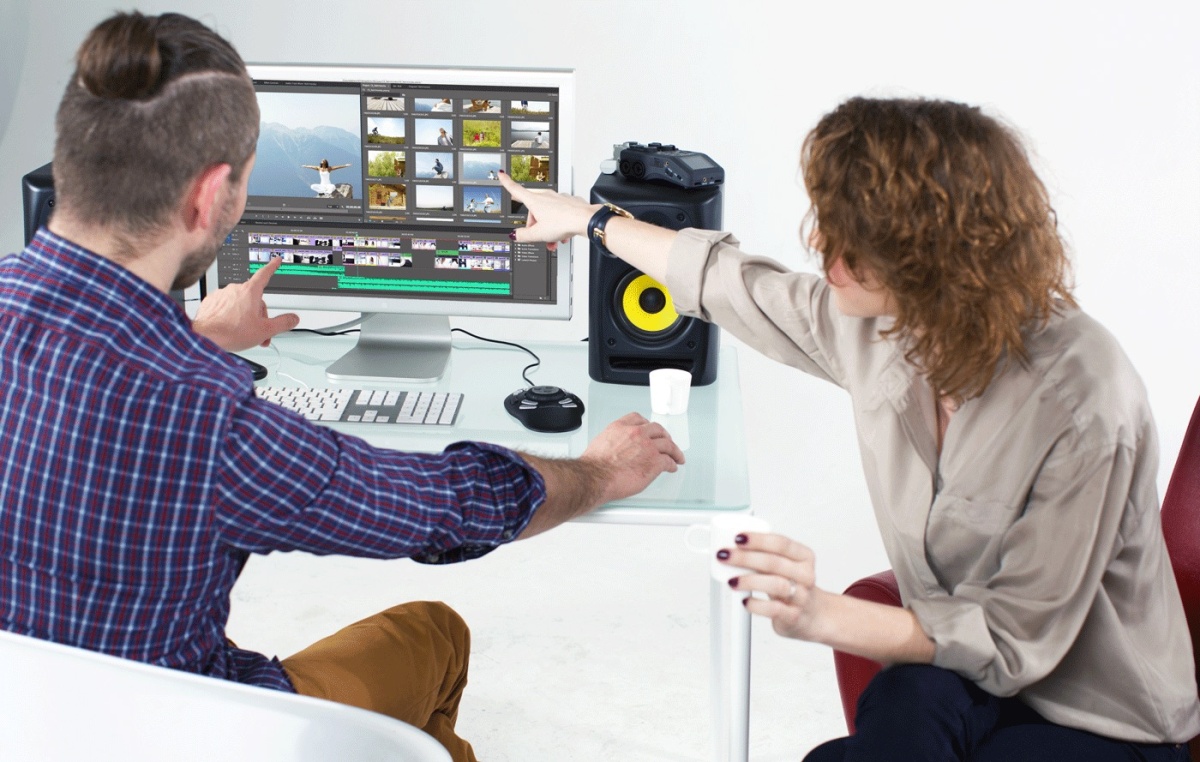 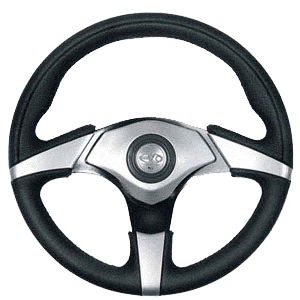 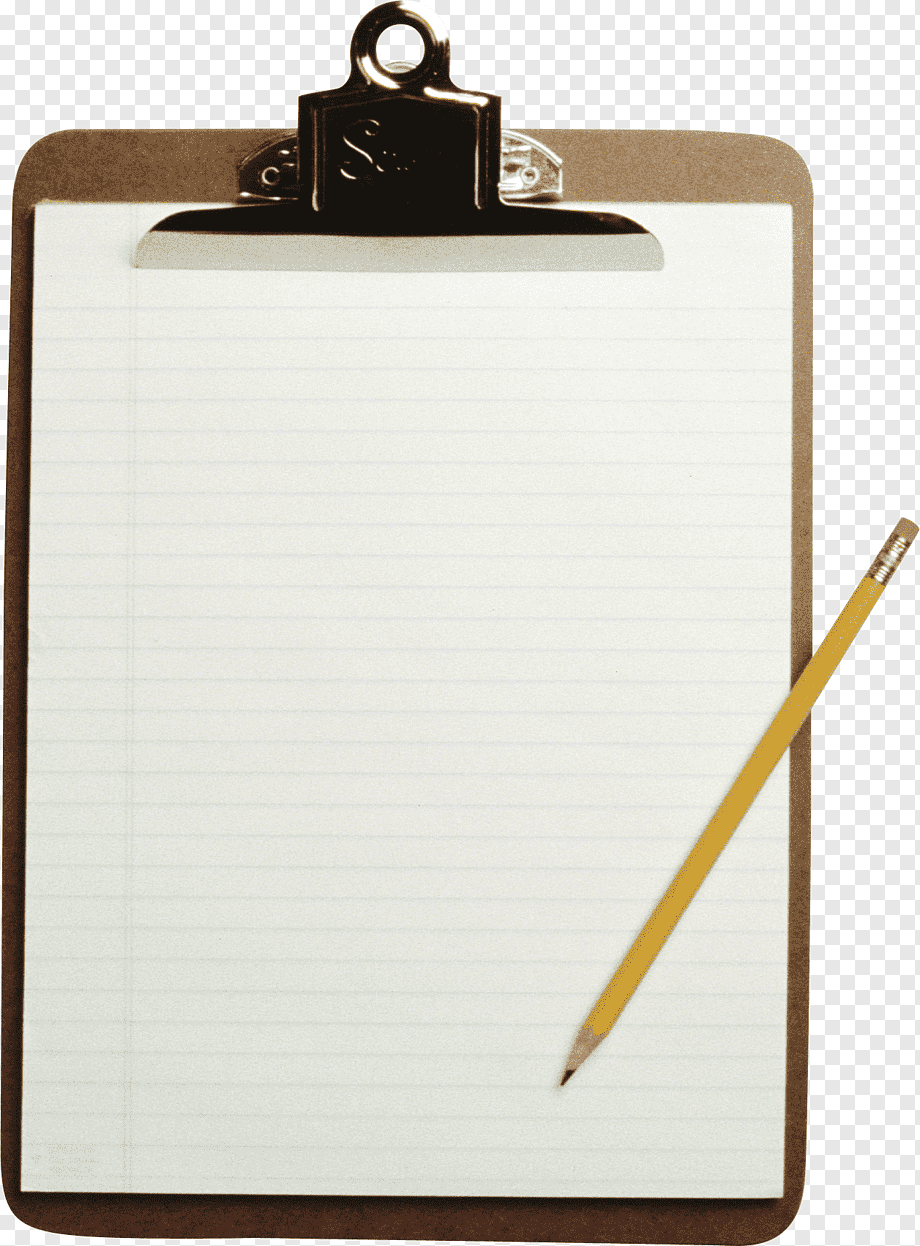 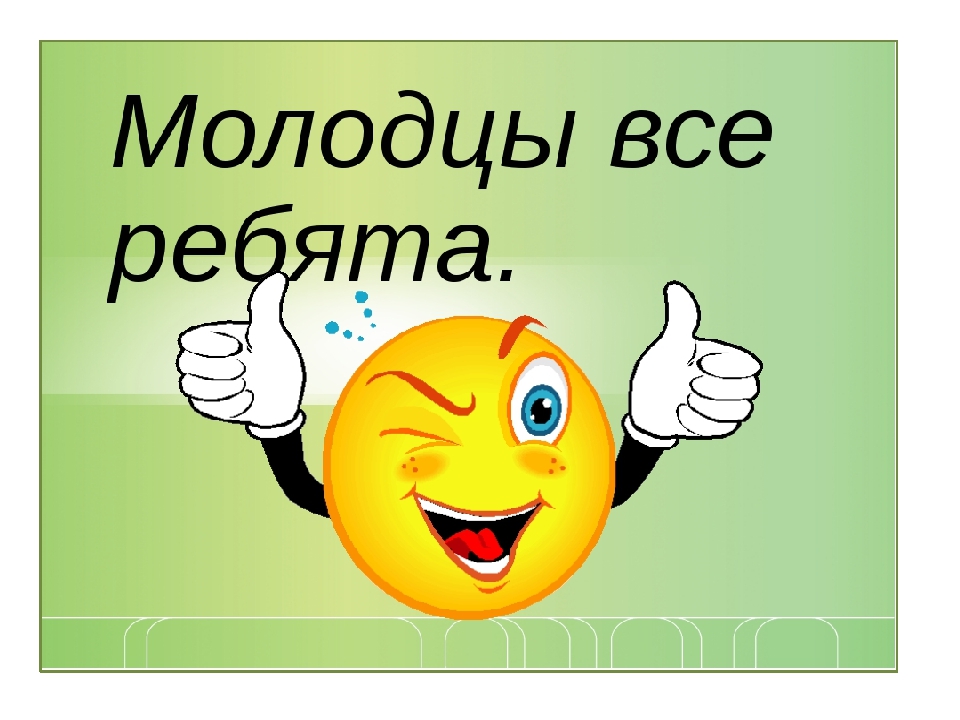 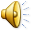 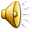